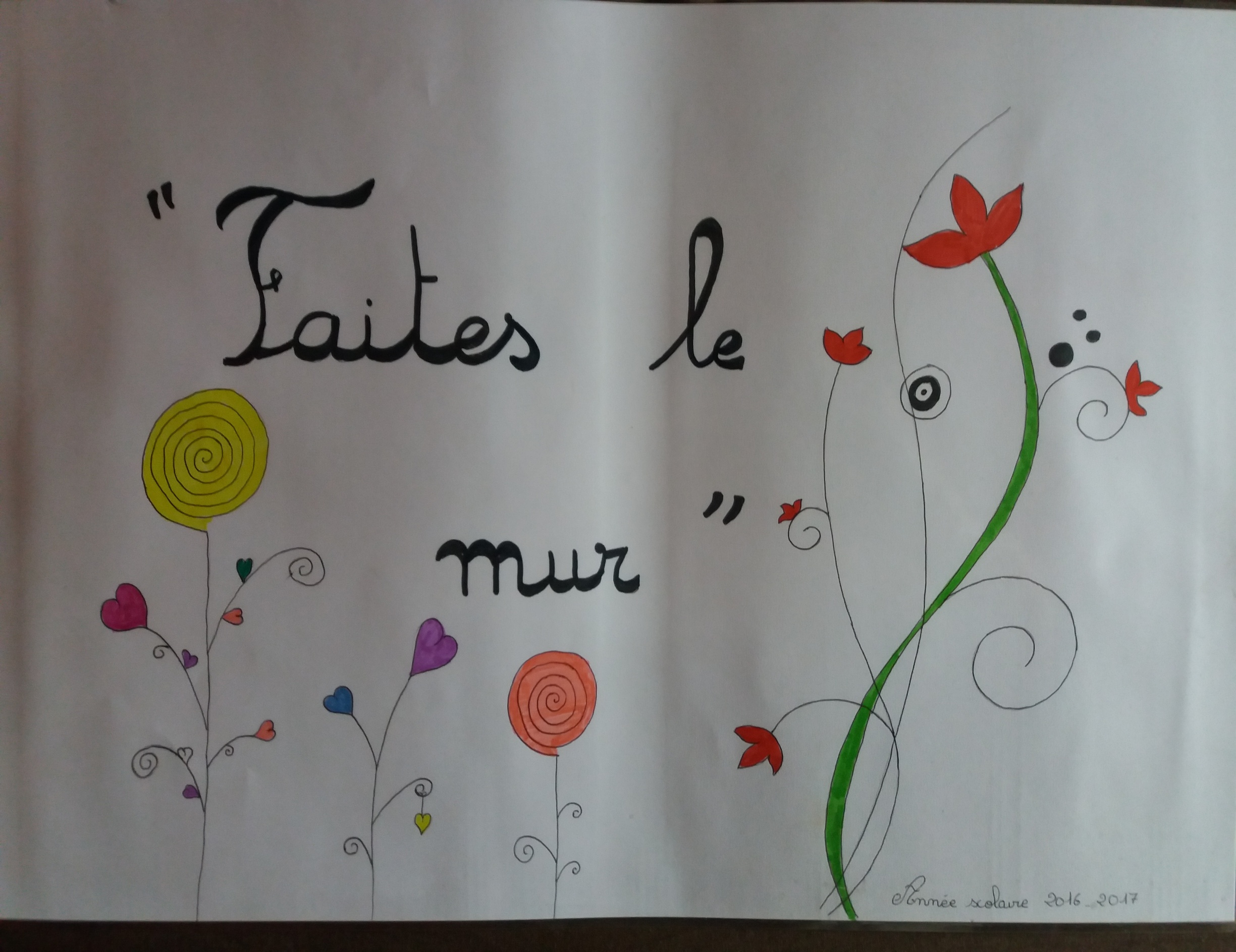 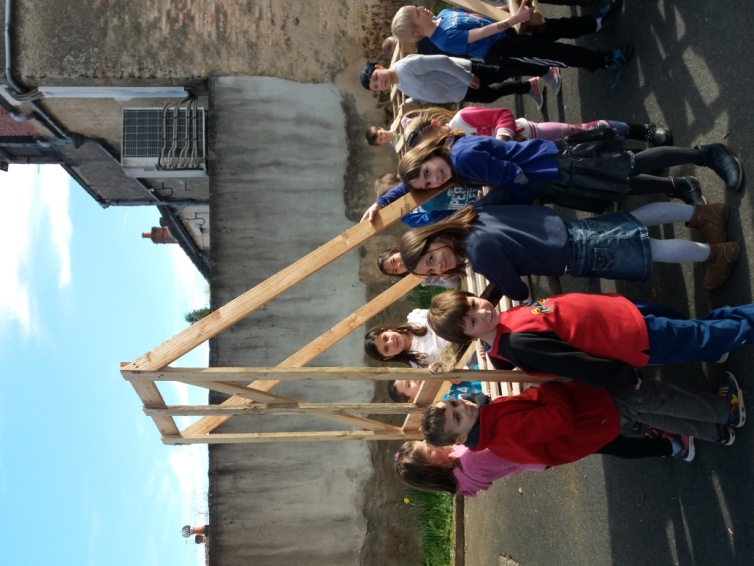 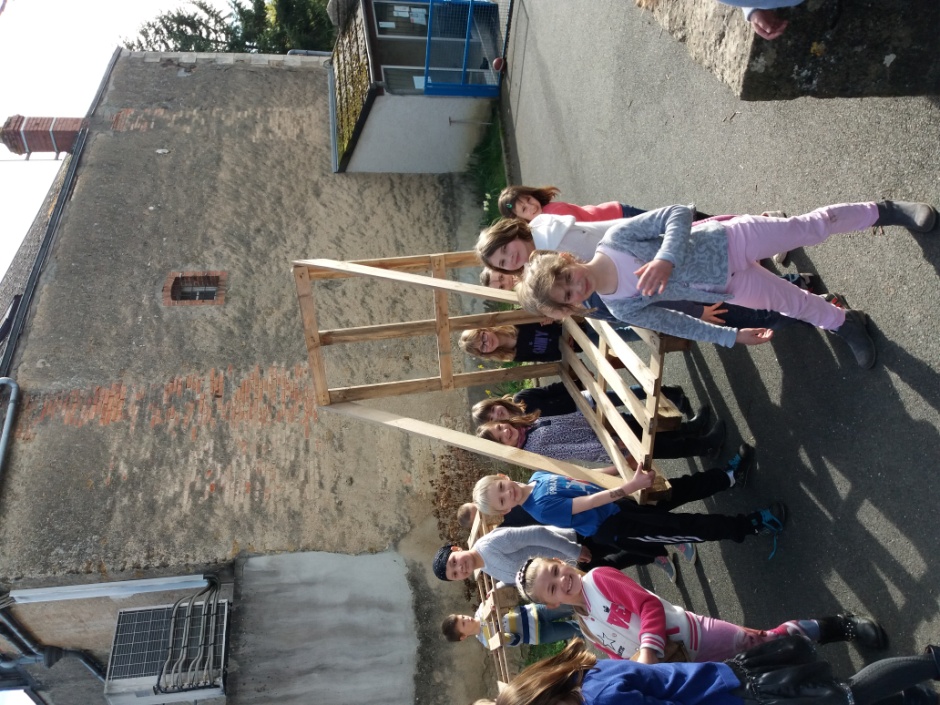 Nous avons fait un appel aux dons. Les parents nous ont donné des graines, du terreau, des palettes… Et nous sommes également allés chercher du matériel de récupération chez un artisan du village.
Les petits bricoleurs…
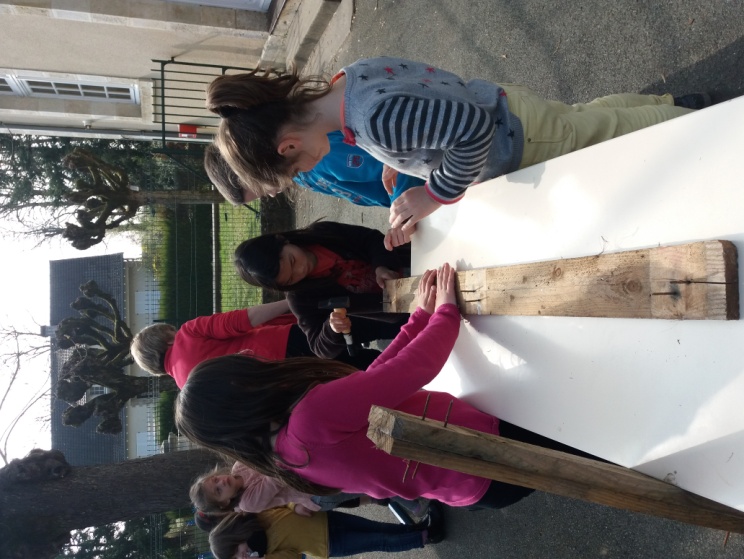 Nous avons décloué,
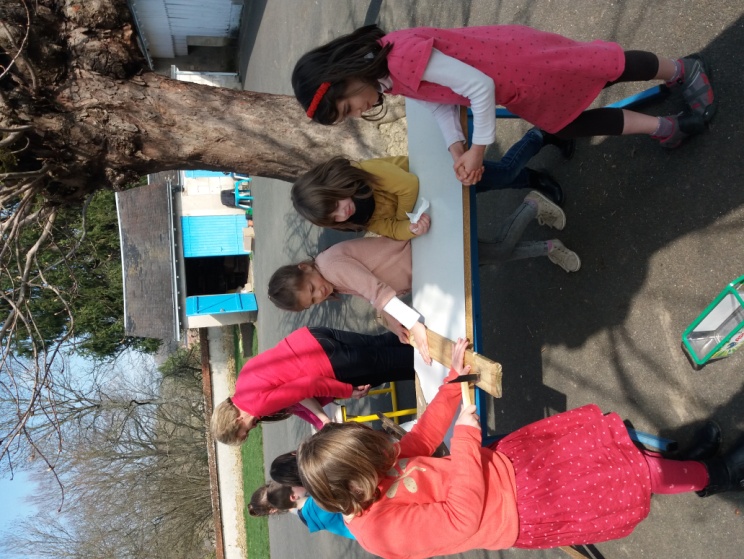 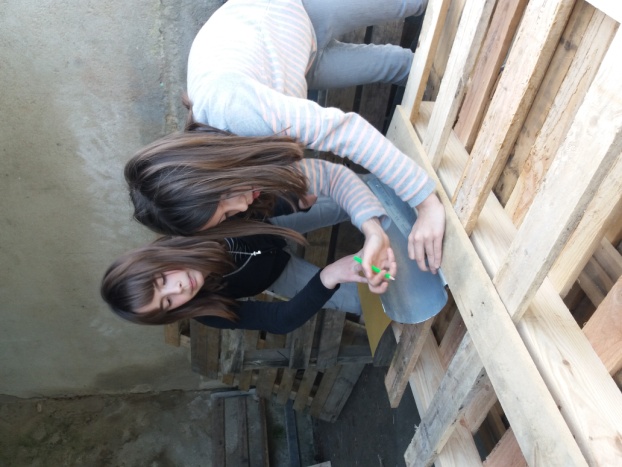 mesuré et tracé.
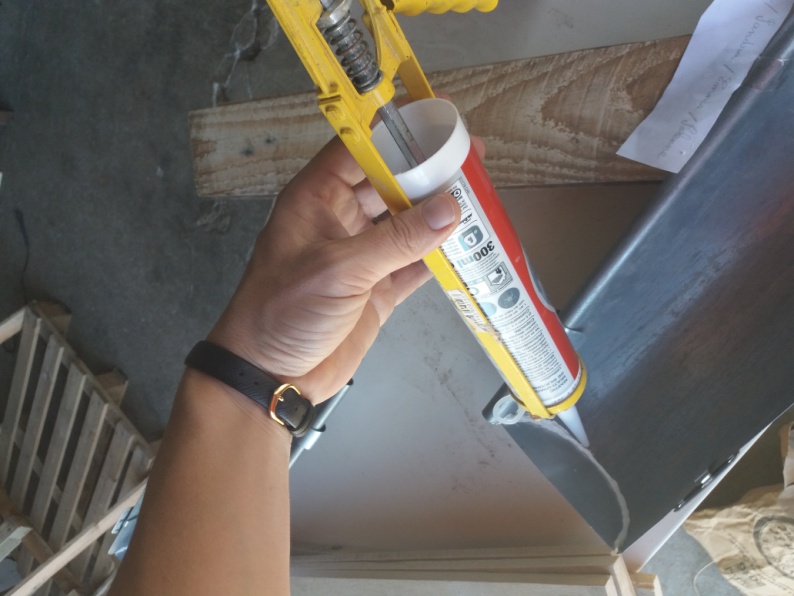 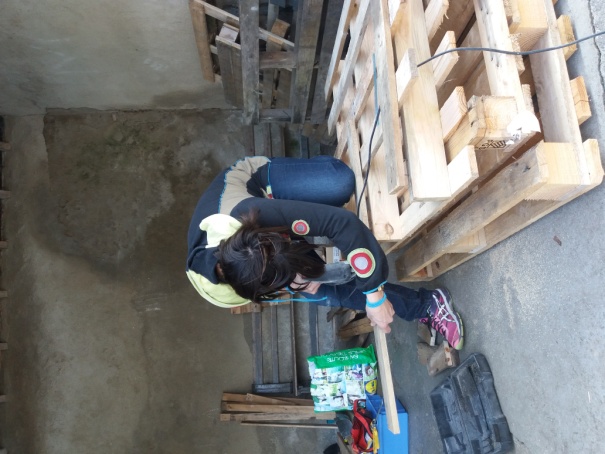 Maitresse a découpé
et collé les gouttières
La réalisation des cadres.
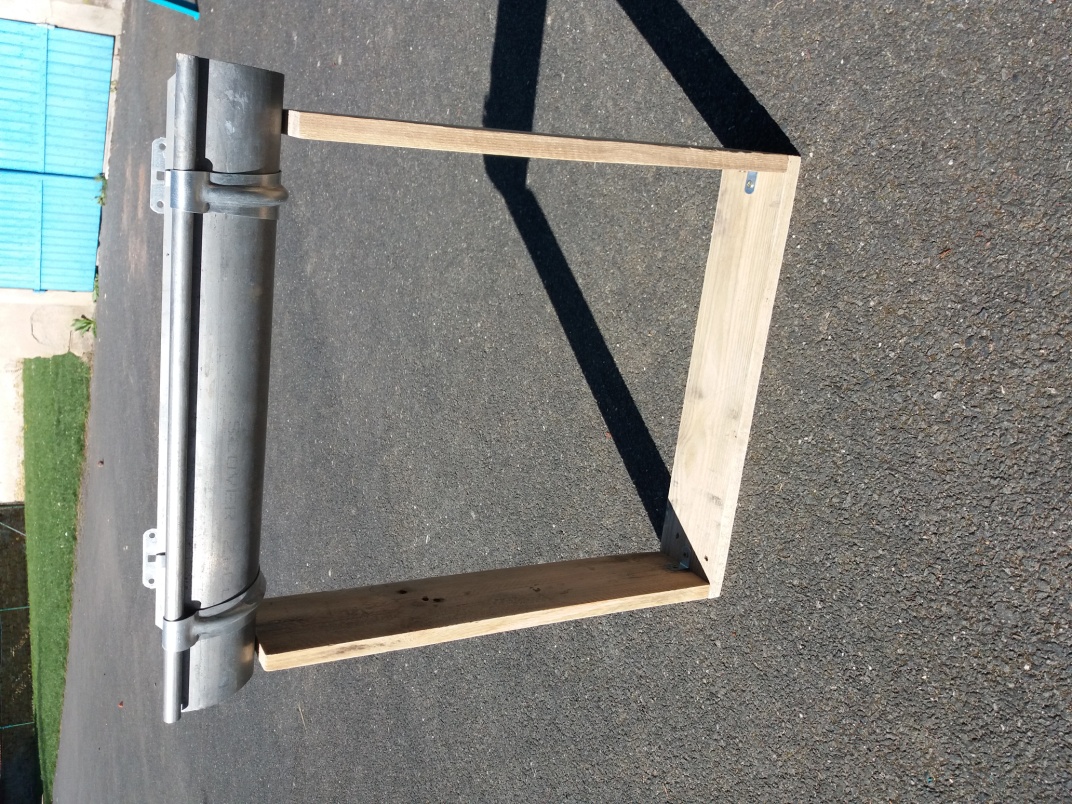 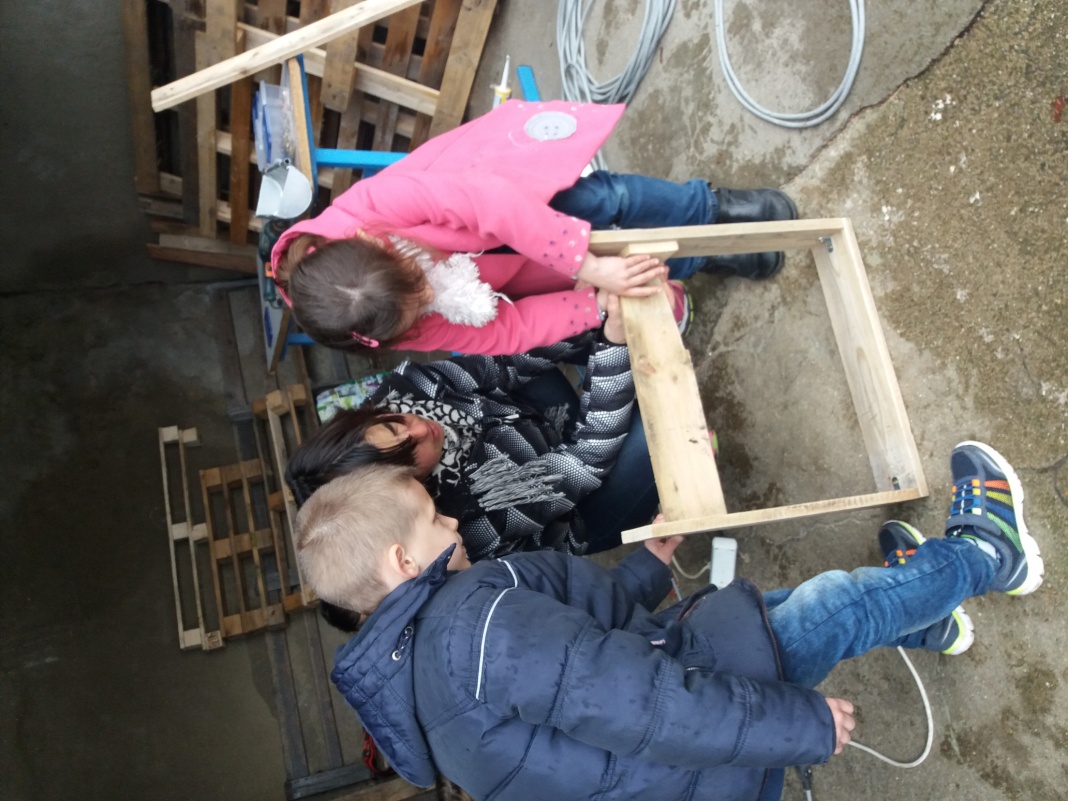 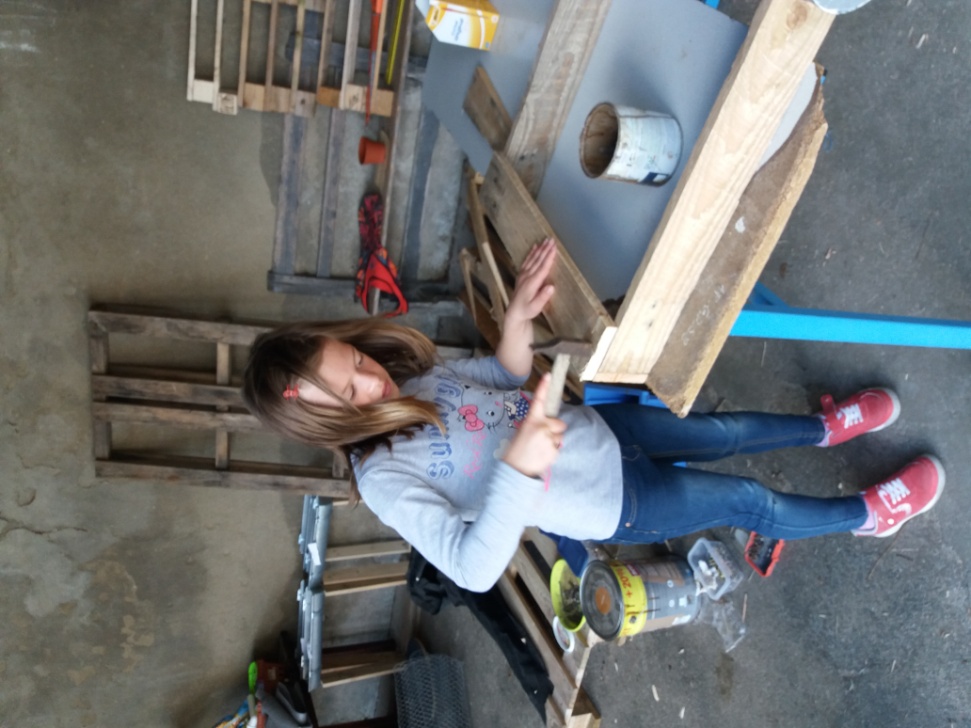 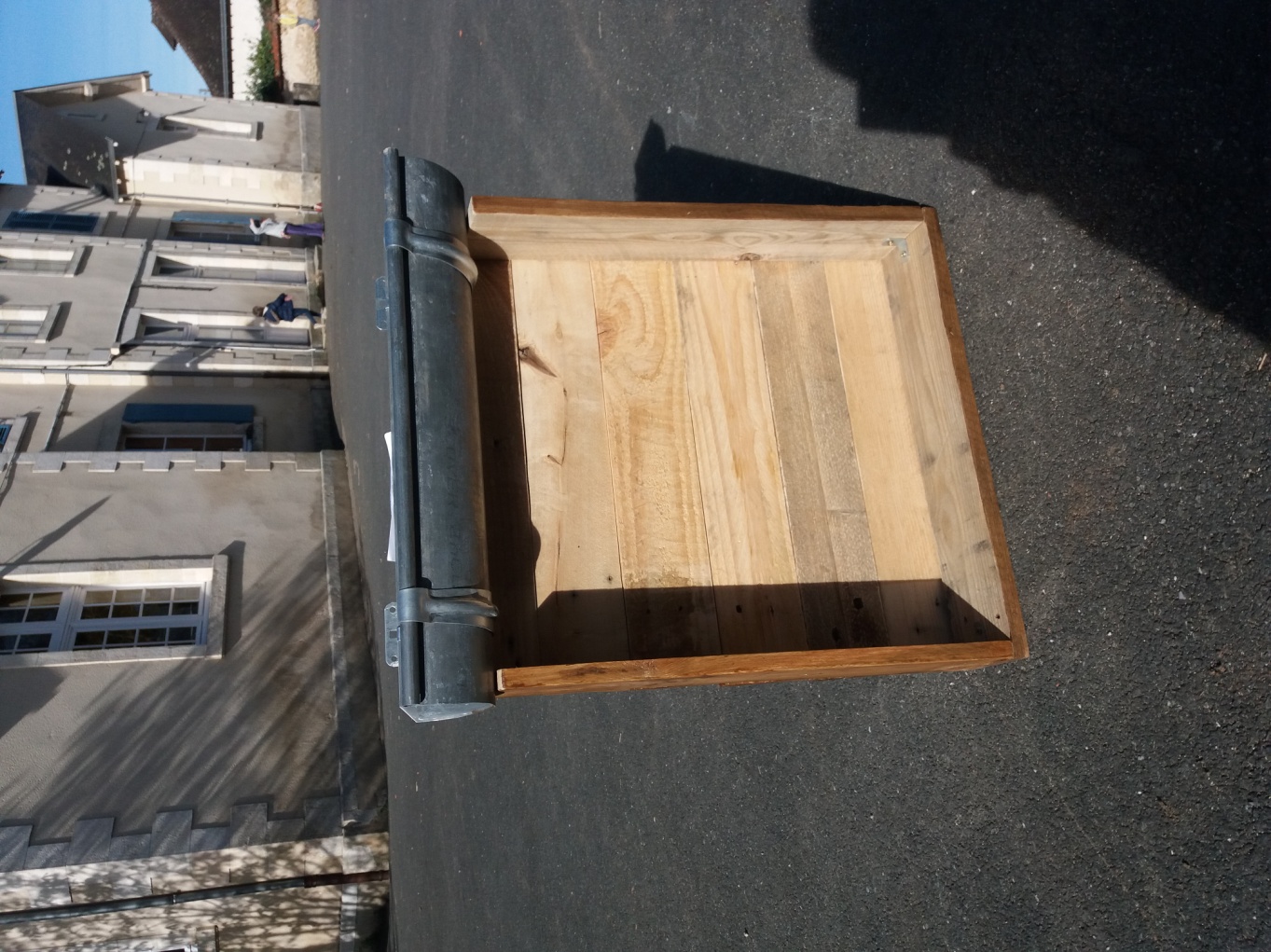 Nous avons percé les gouttières et vérifier notre système d’arrosage,
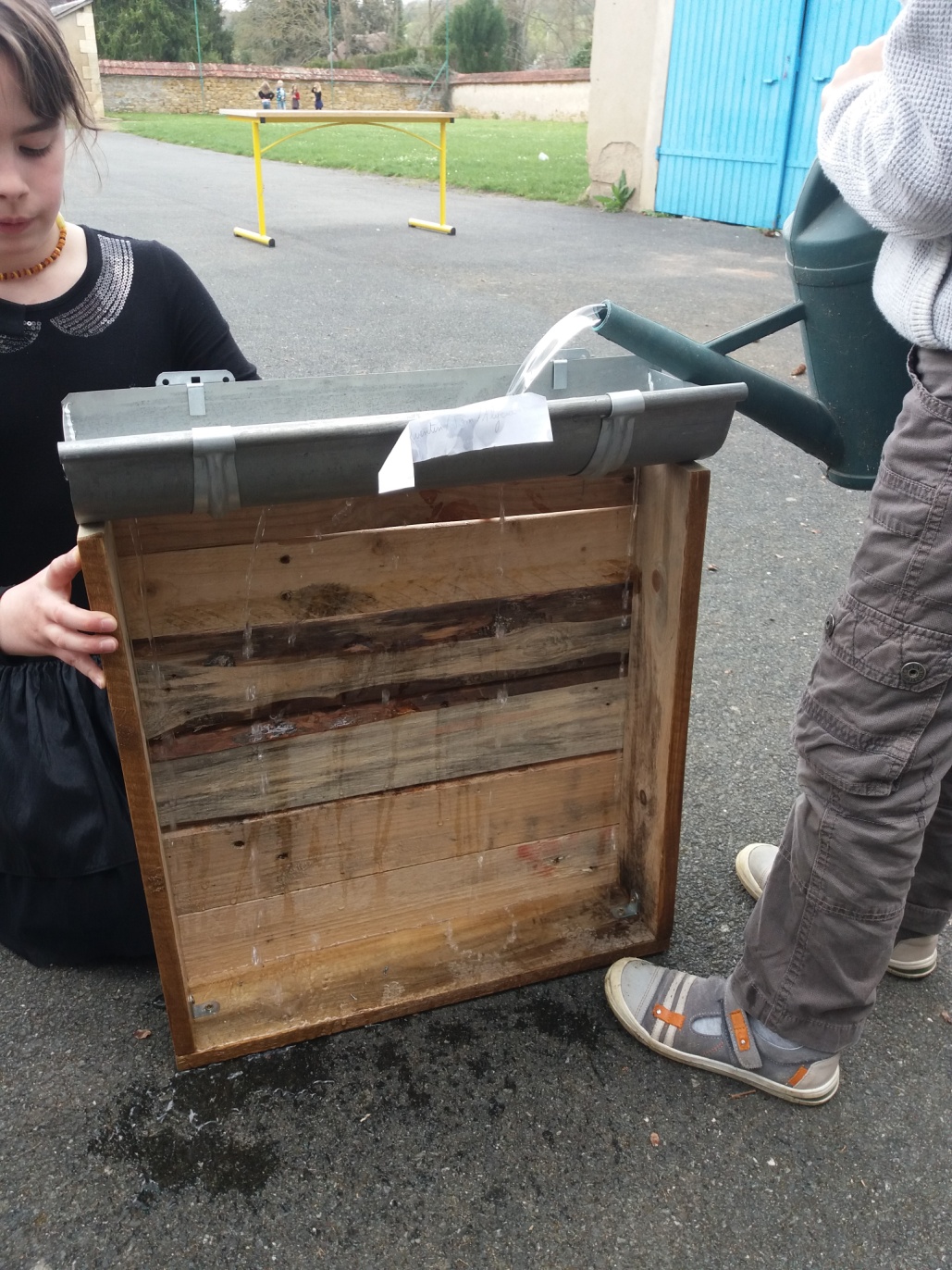 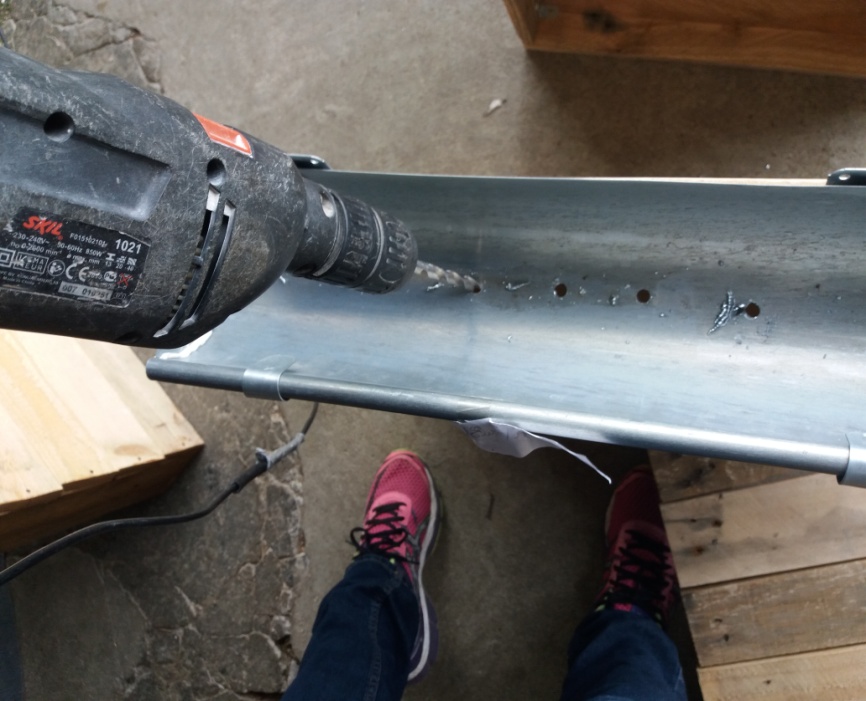 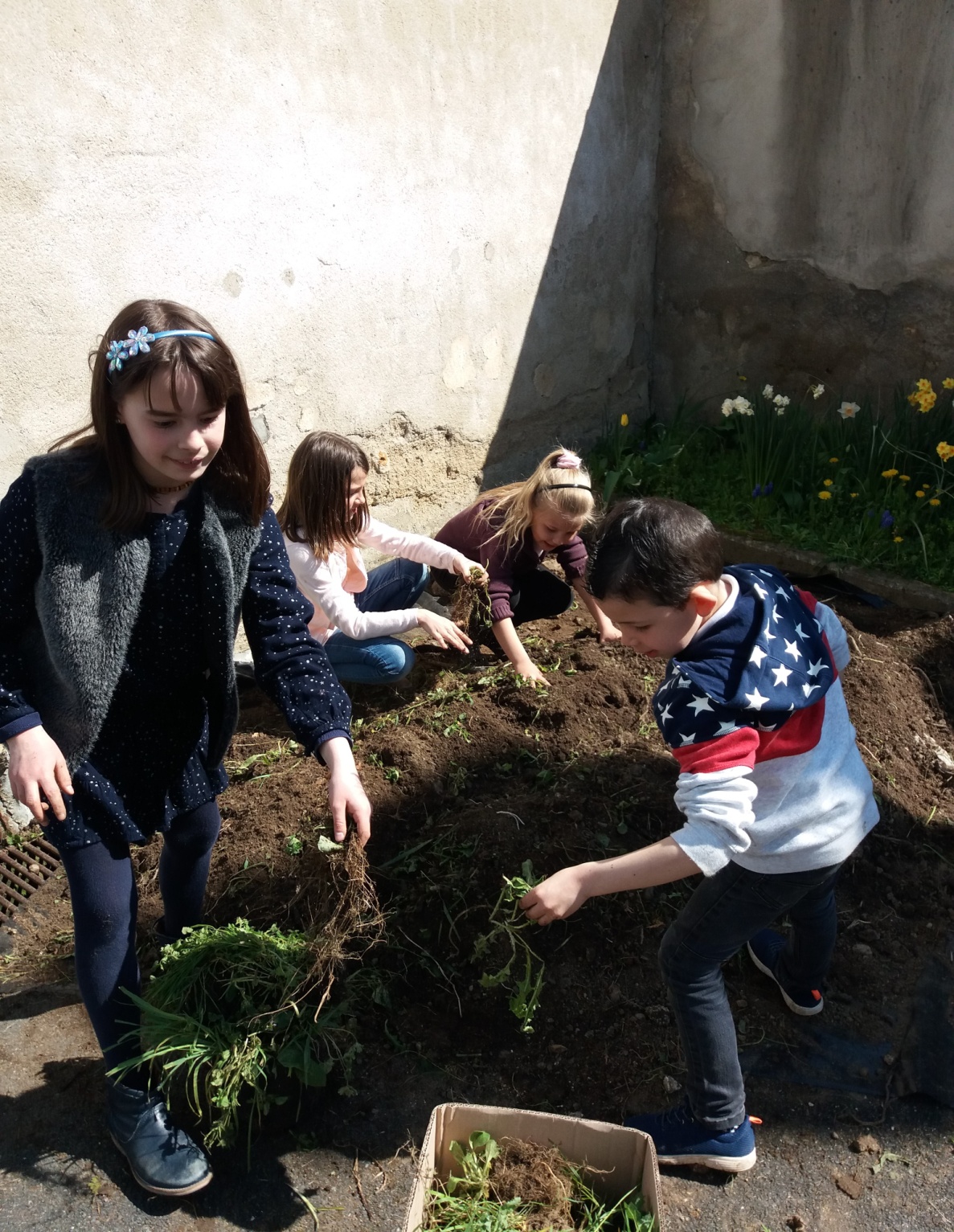 Jules, le cantonnier de notre commune, nous a apporté de la terre. Nous avons trié les mauvaises herbes et les cailloux.
En parallèle, nous avons semé, planté et récupéré des plants.
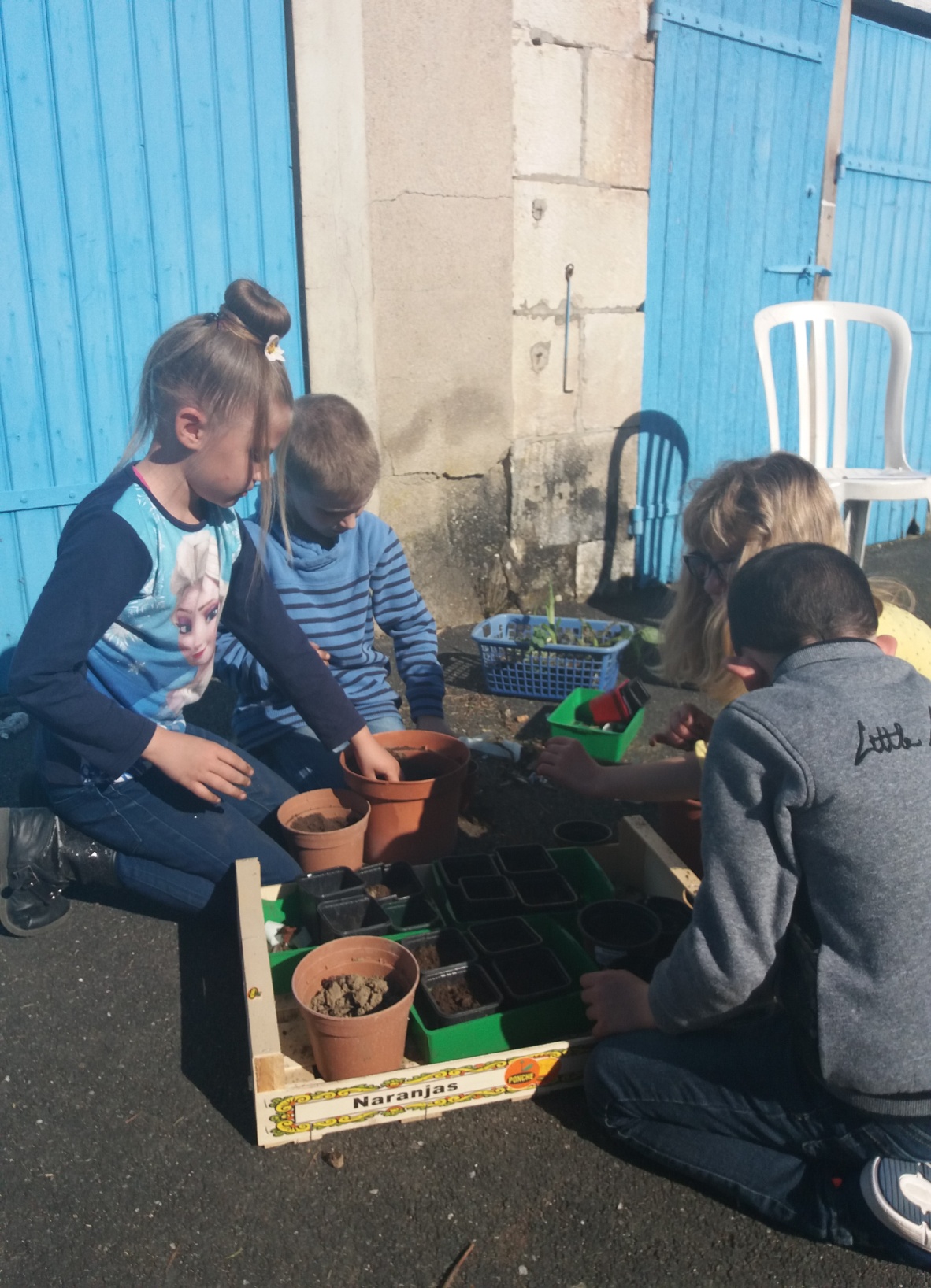 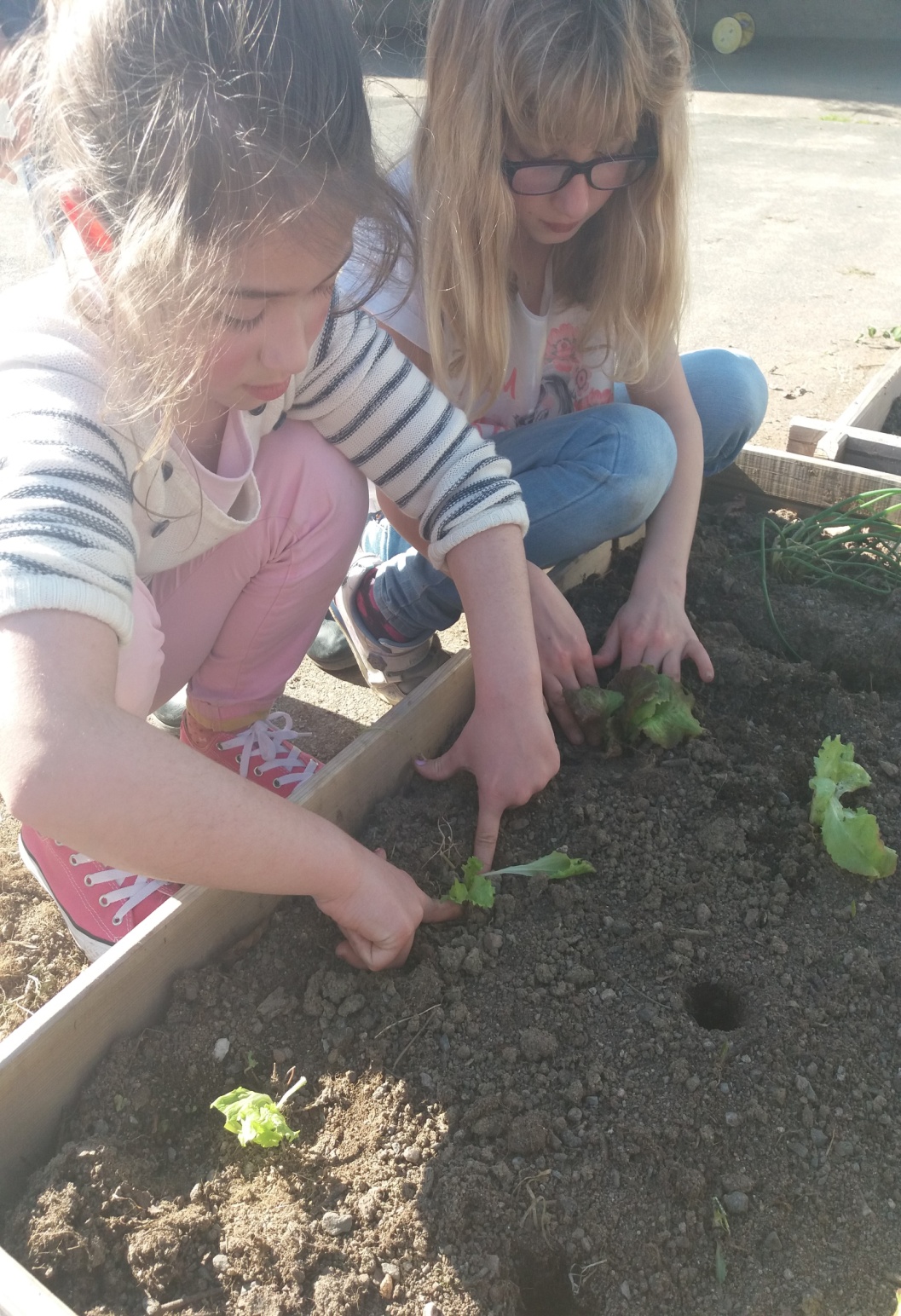 Nous avons rempli le cadre avec la terre, positionné nos plants,
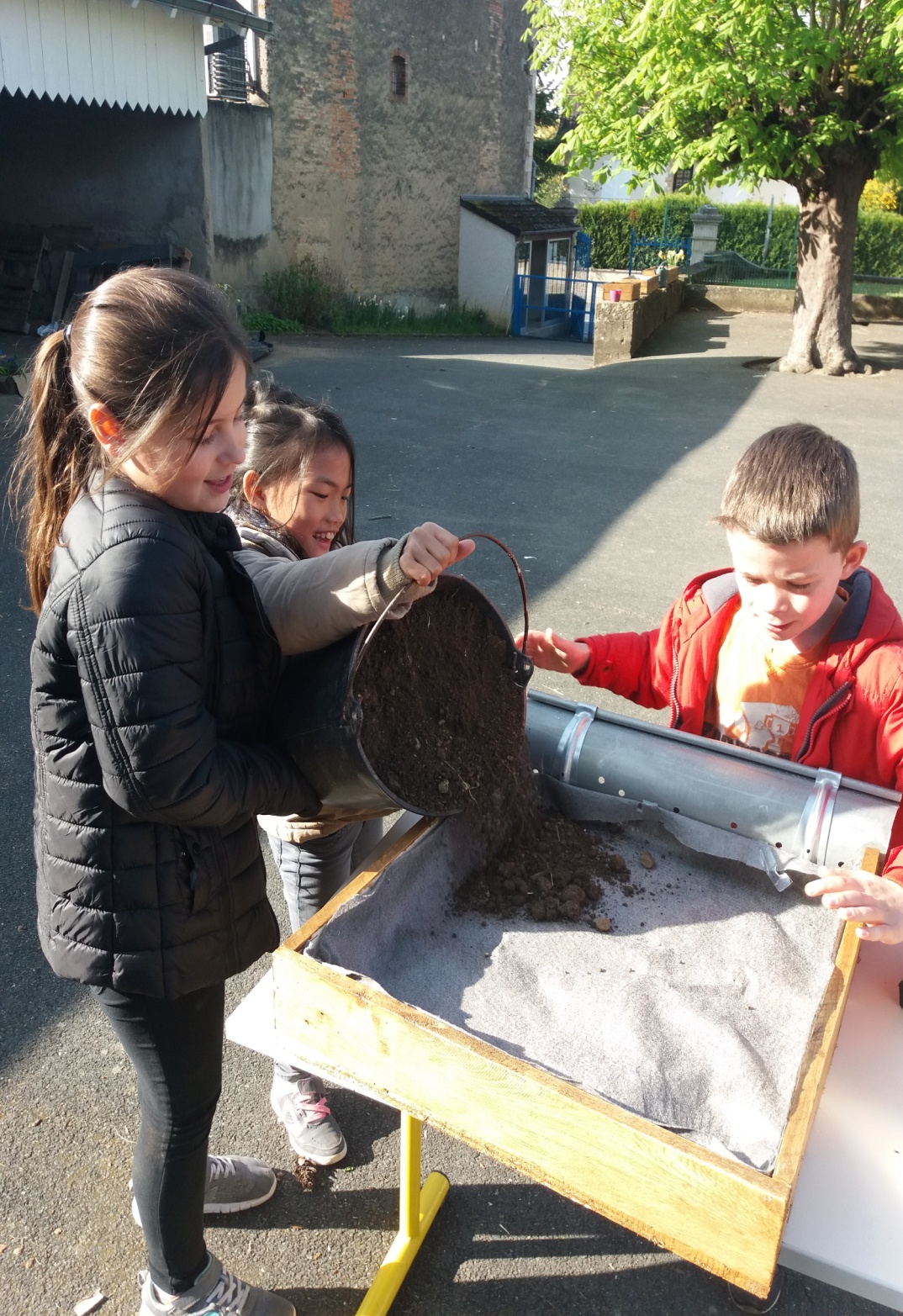 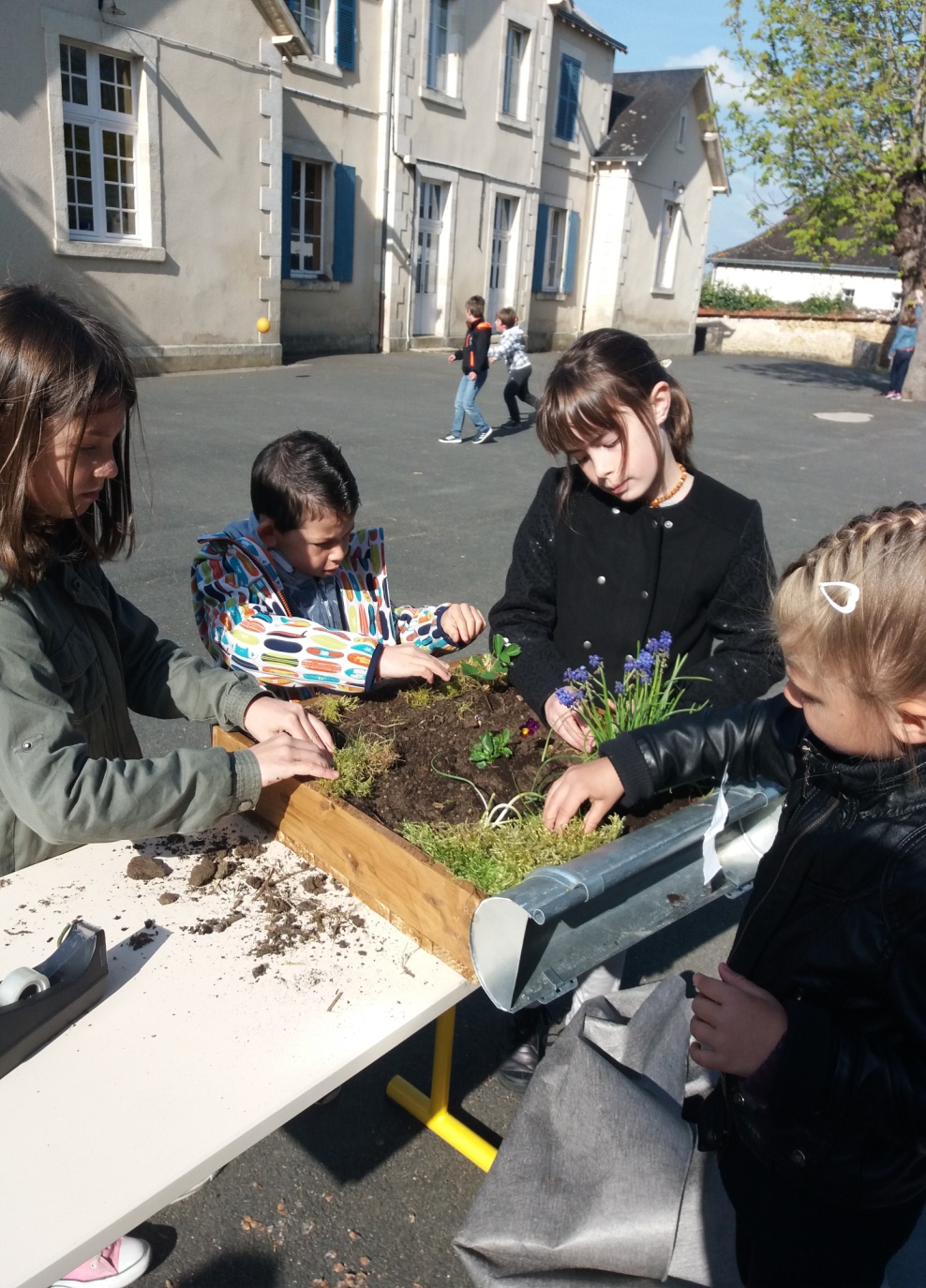 installé un lit de mousse, puis recouvert avec du grillage.
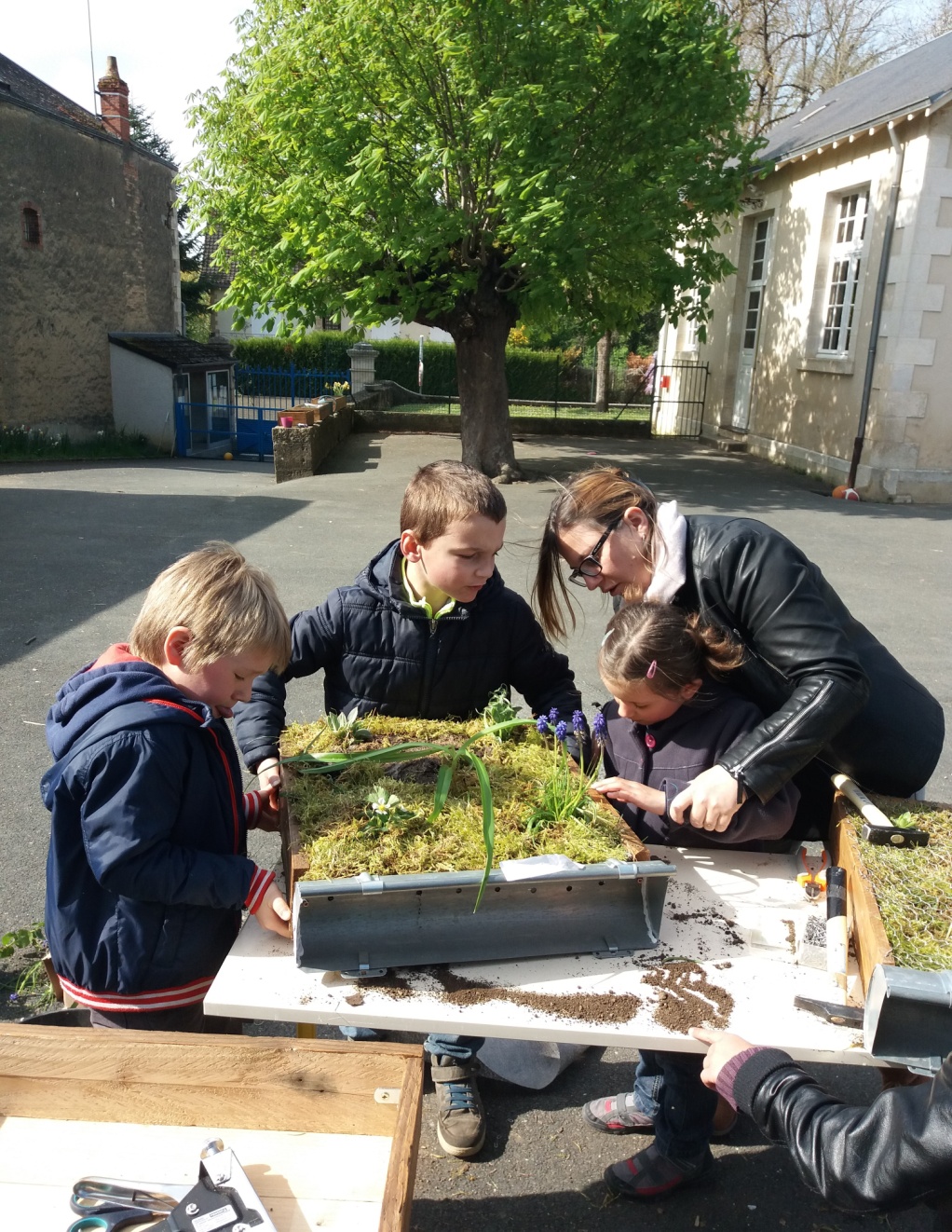 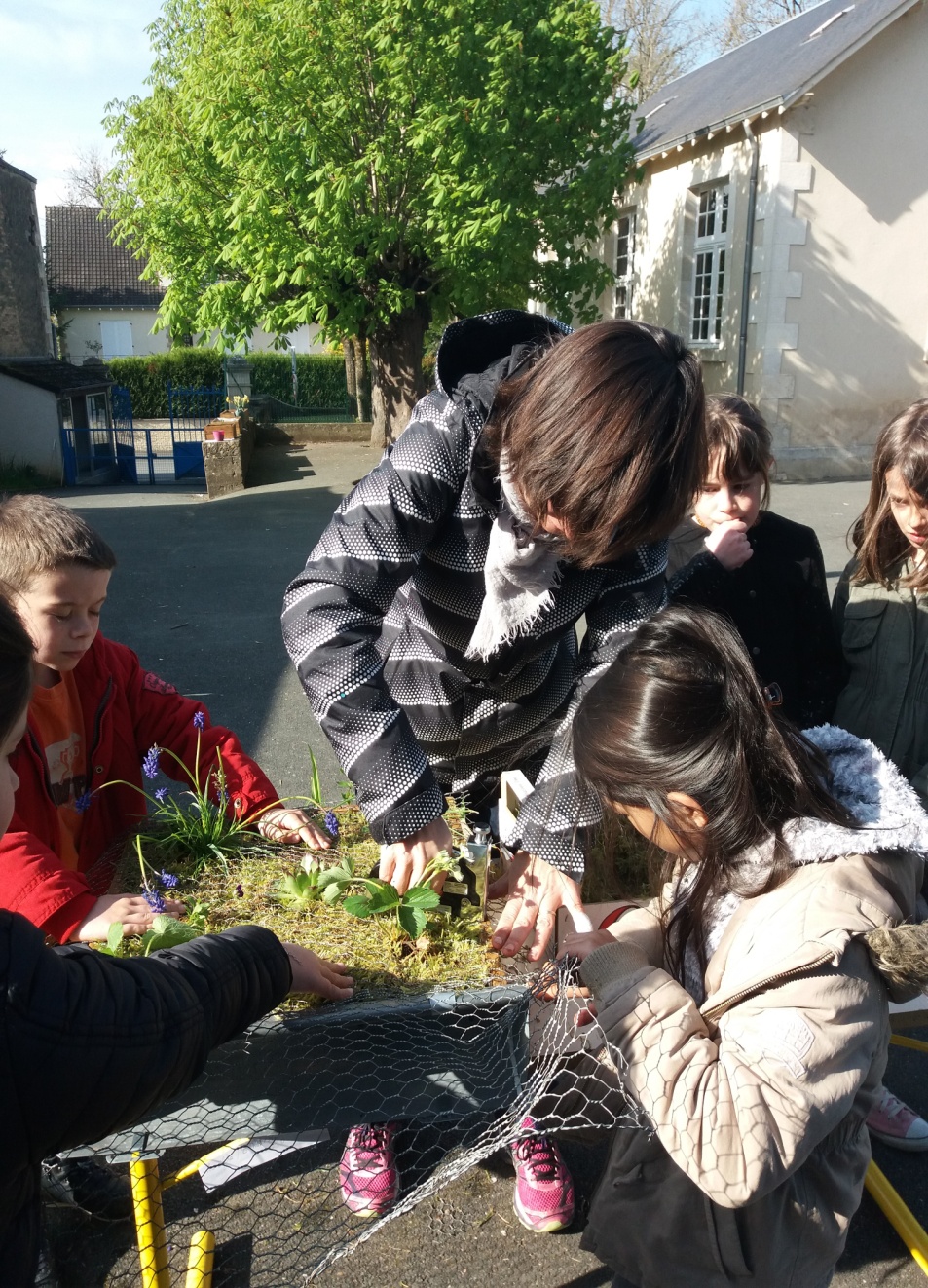 Voici nos carrés dont nous sommes très fiers!!!!!
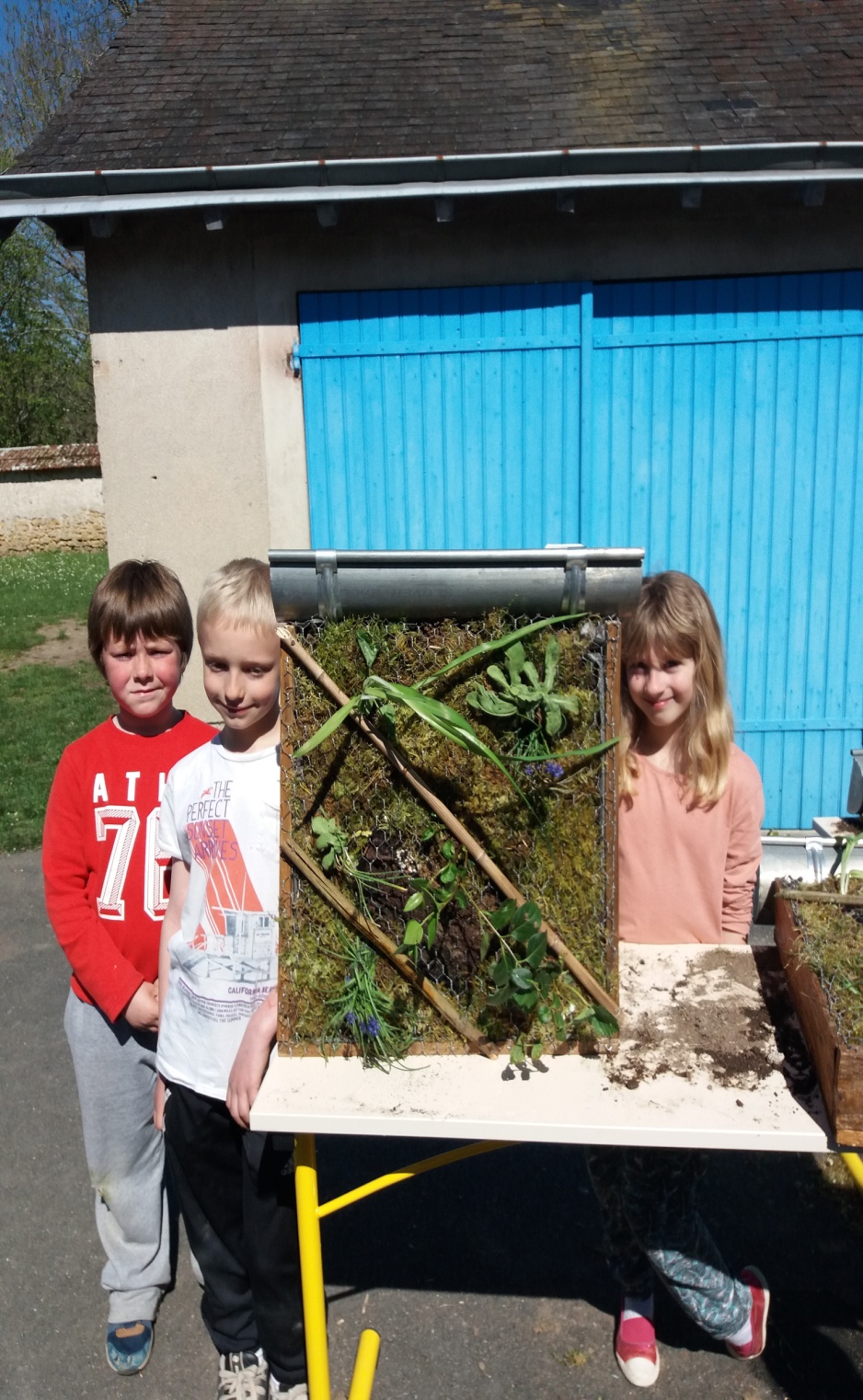 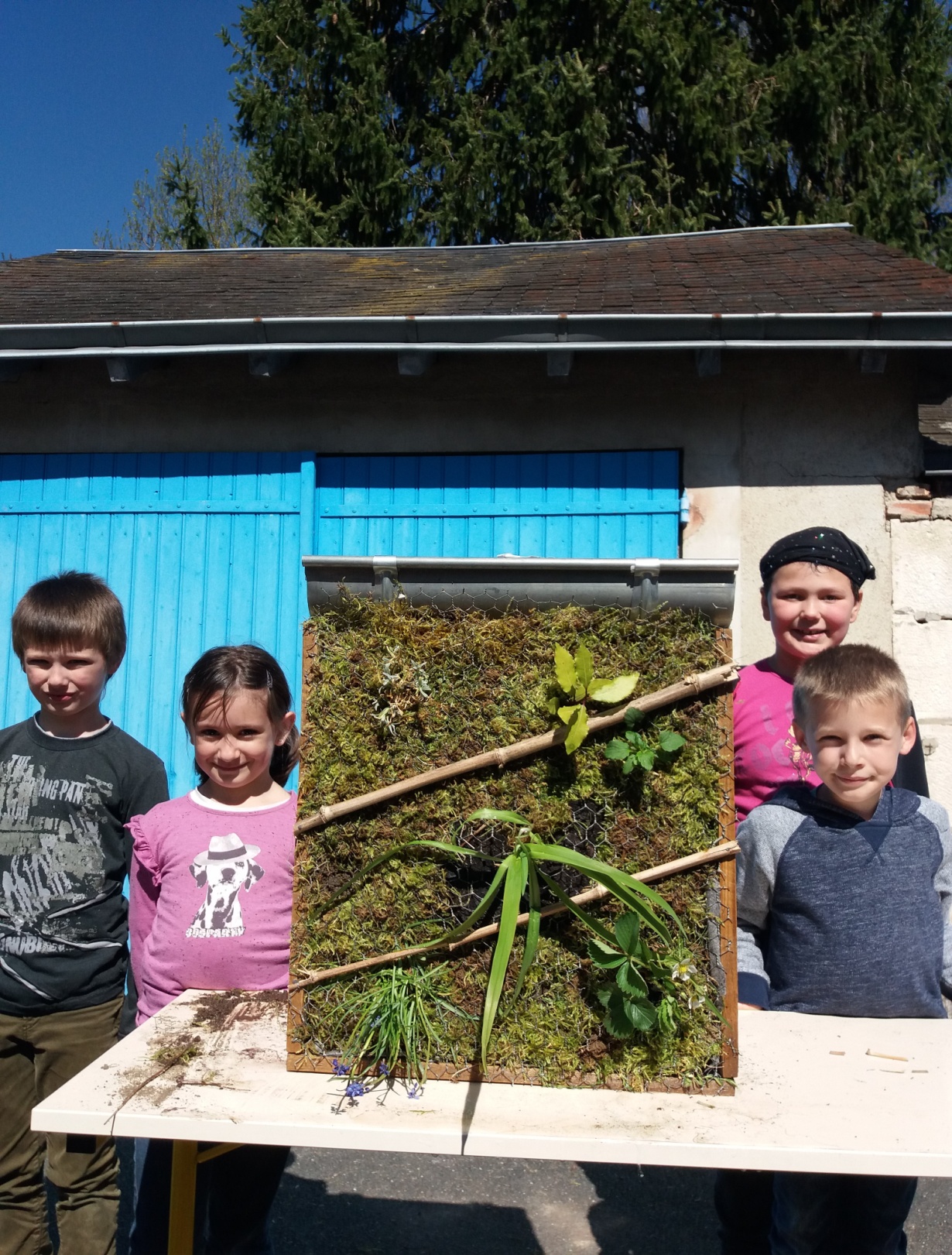 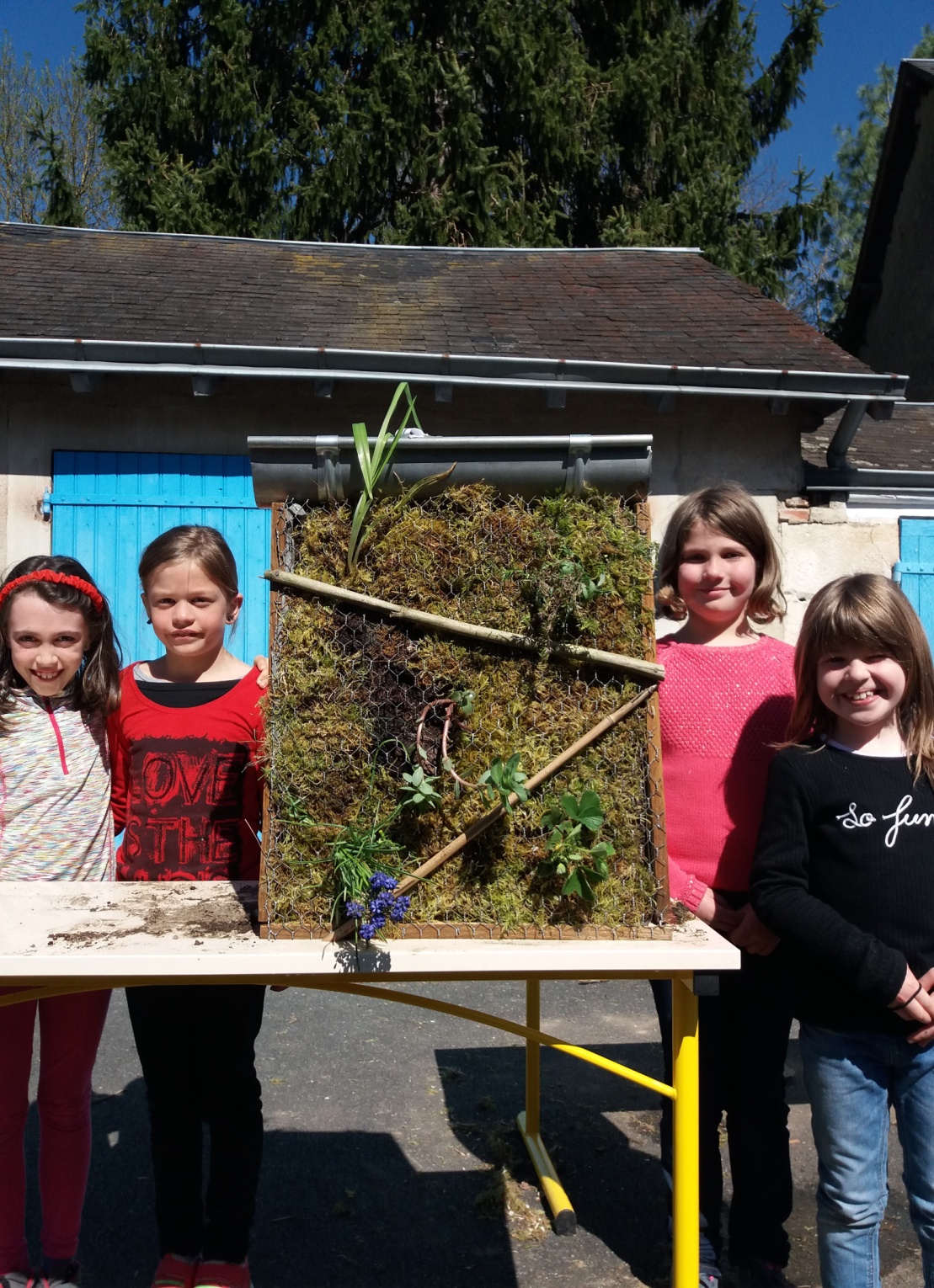 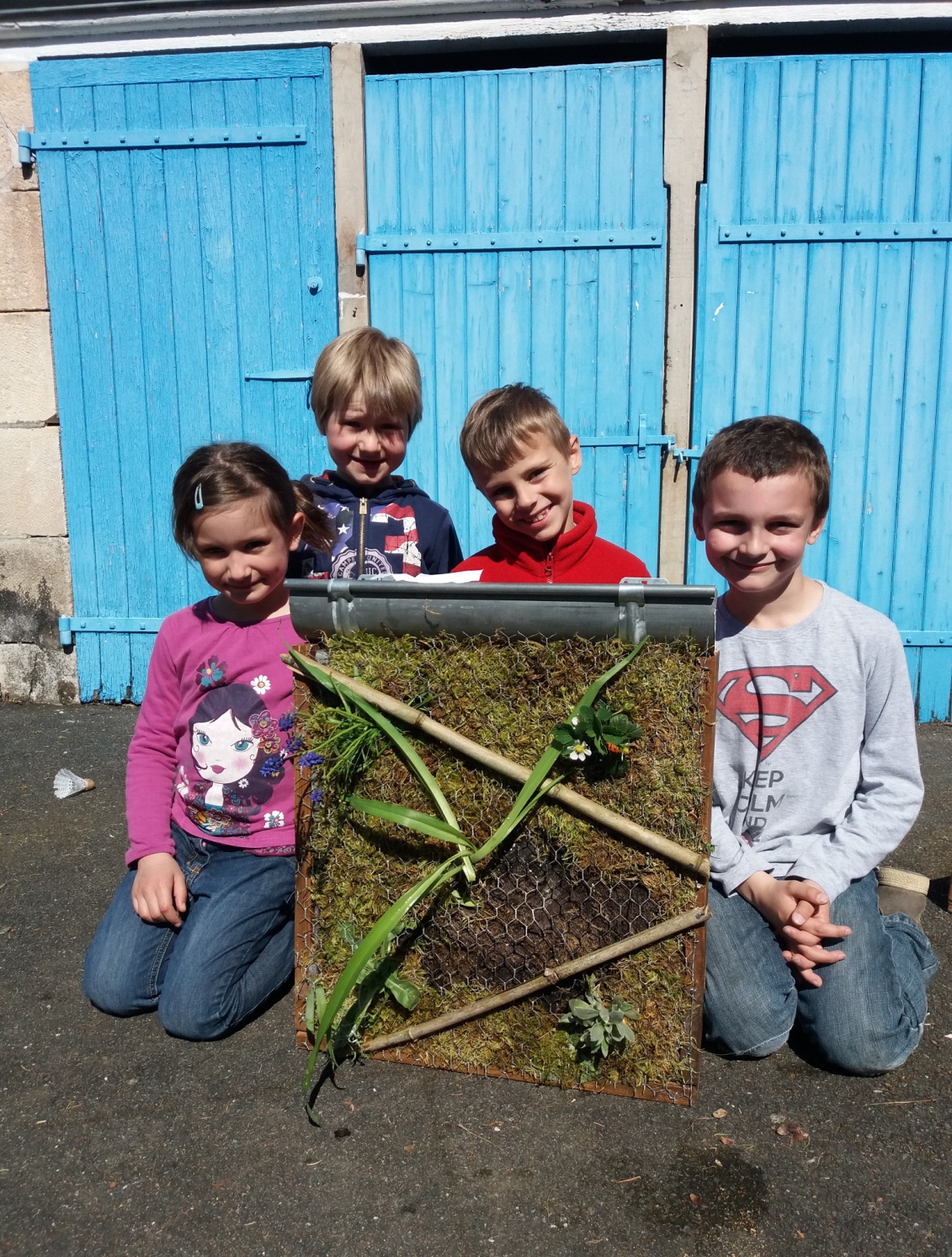 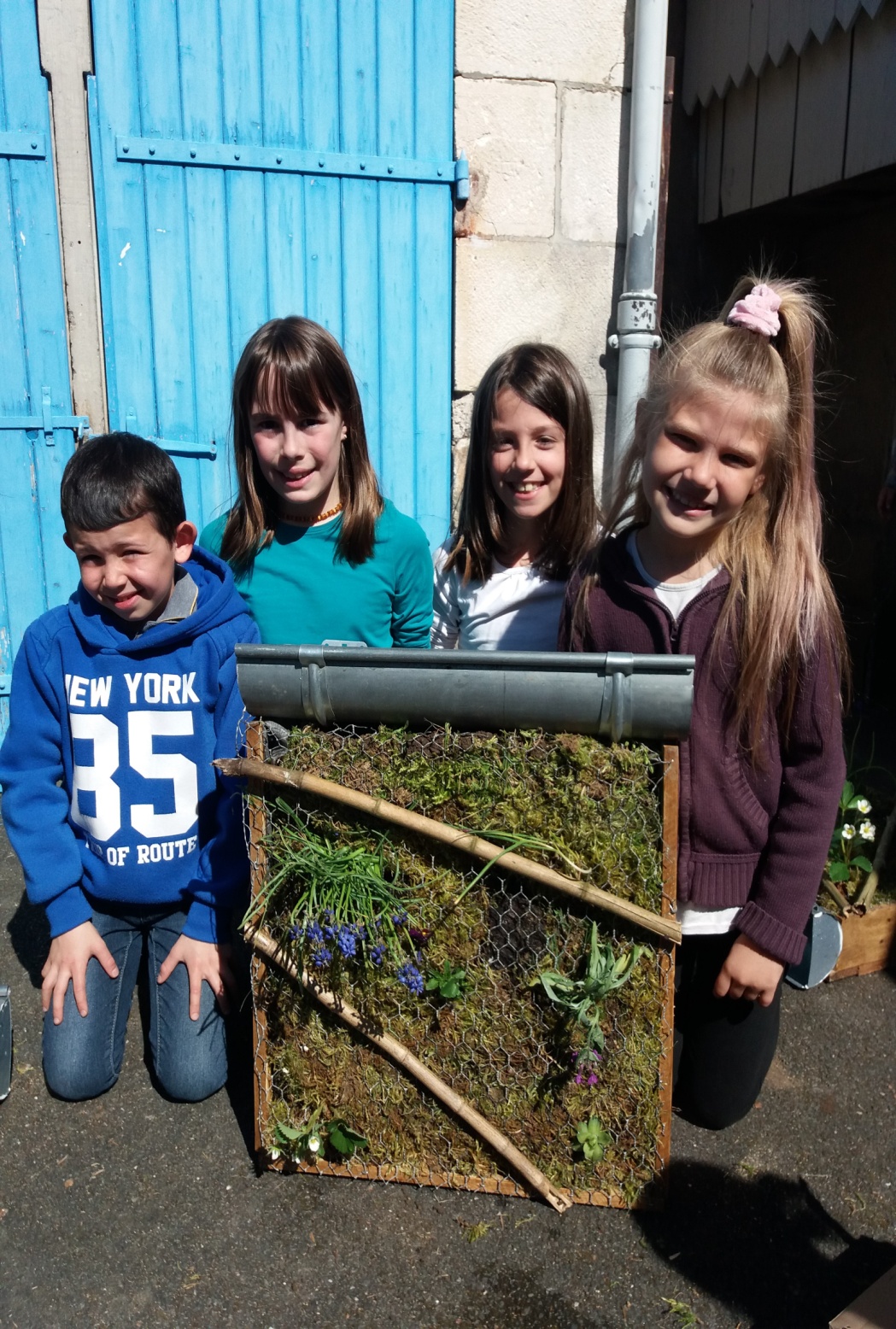 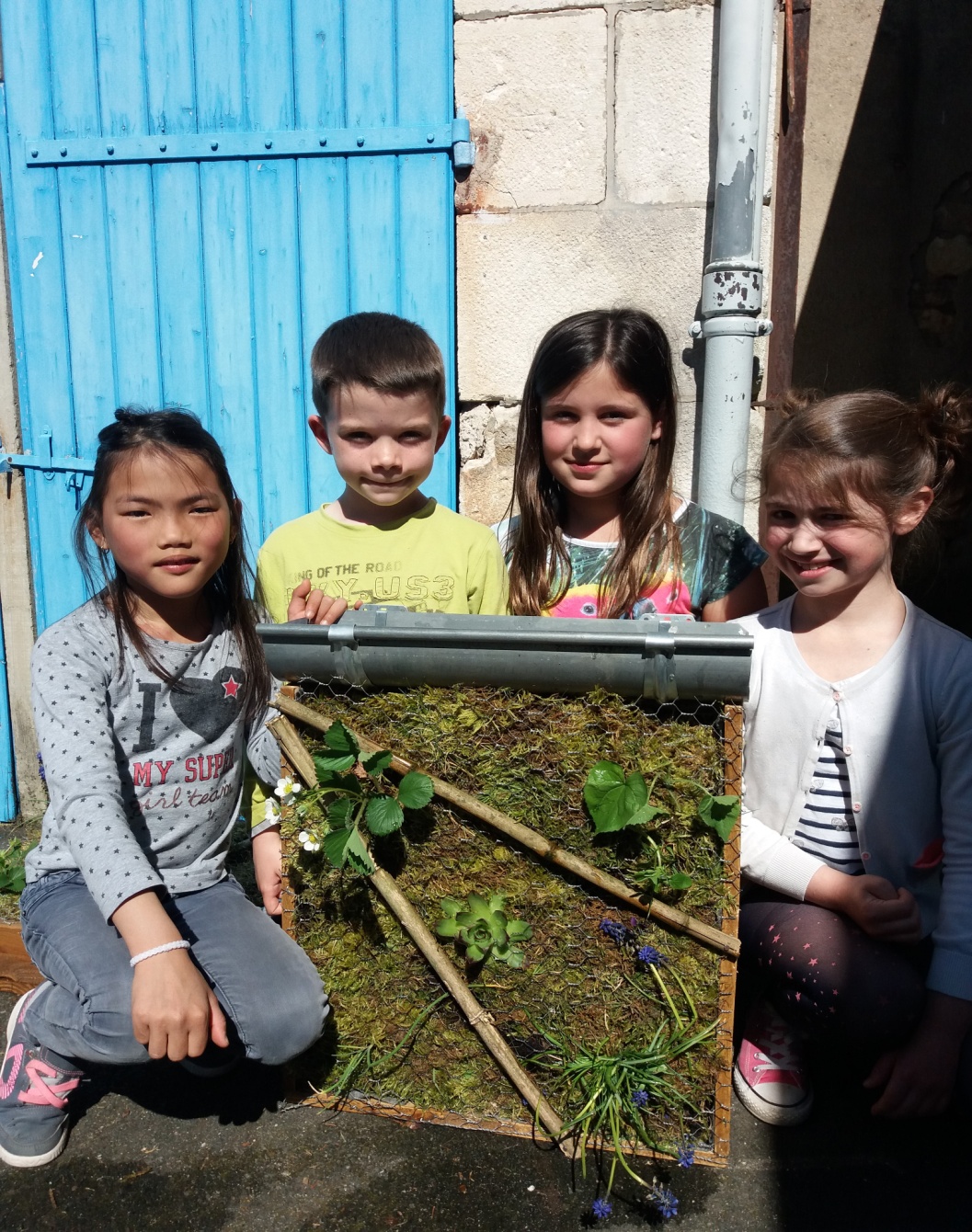 Le mari de maîtresse est venu pour fixer nos carrés au mur
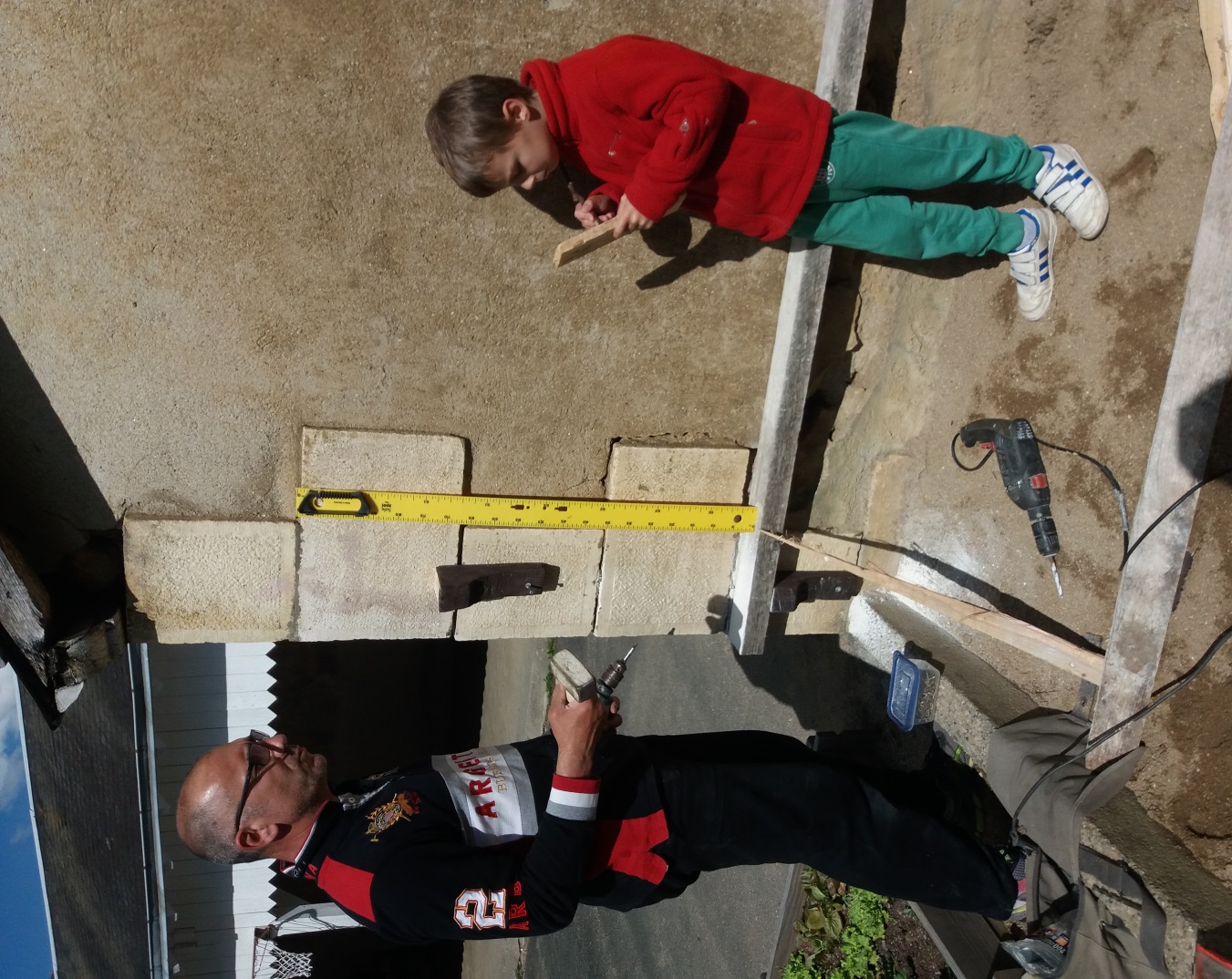 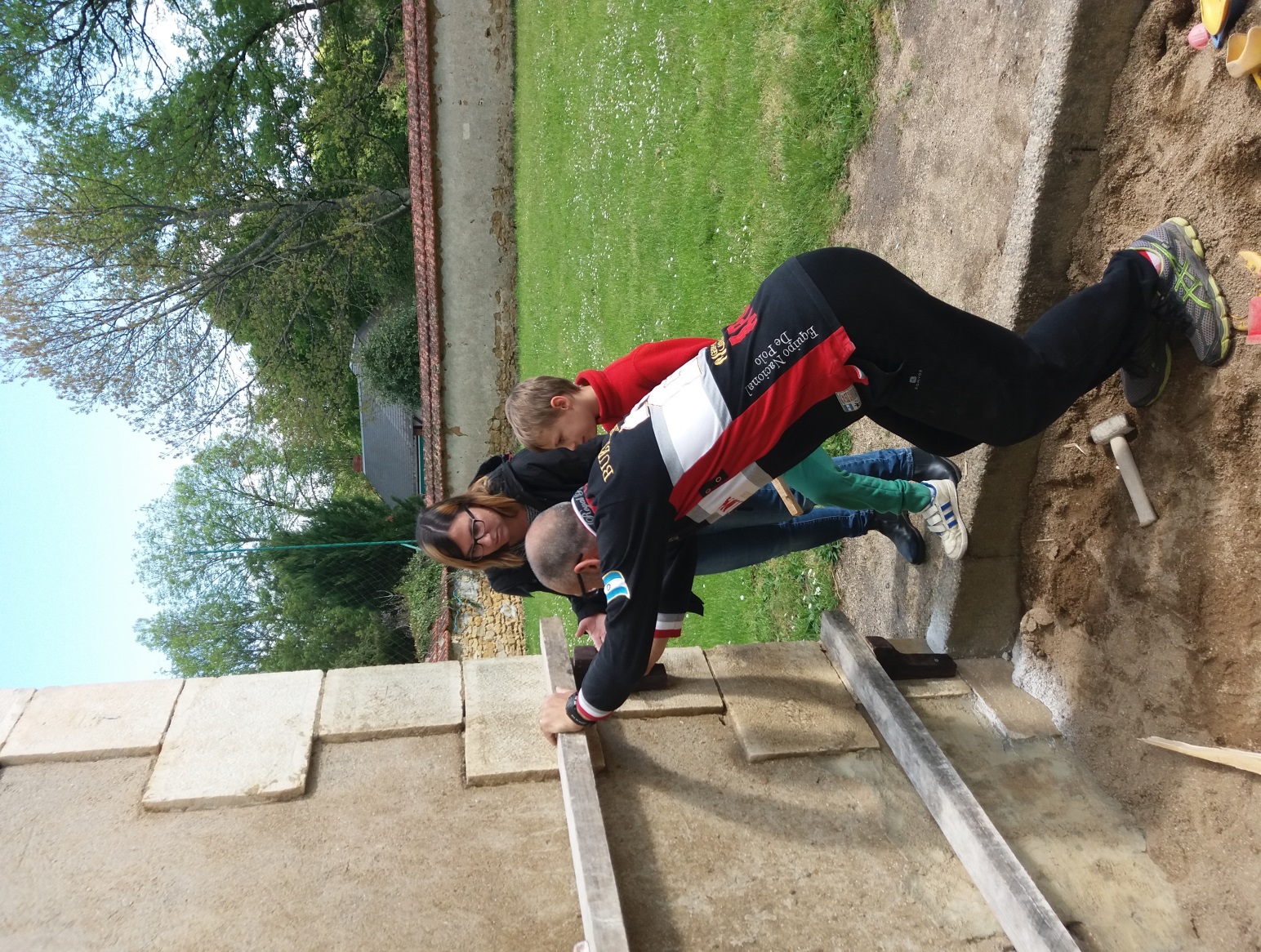 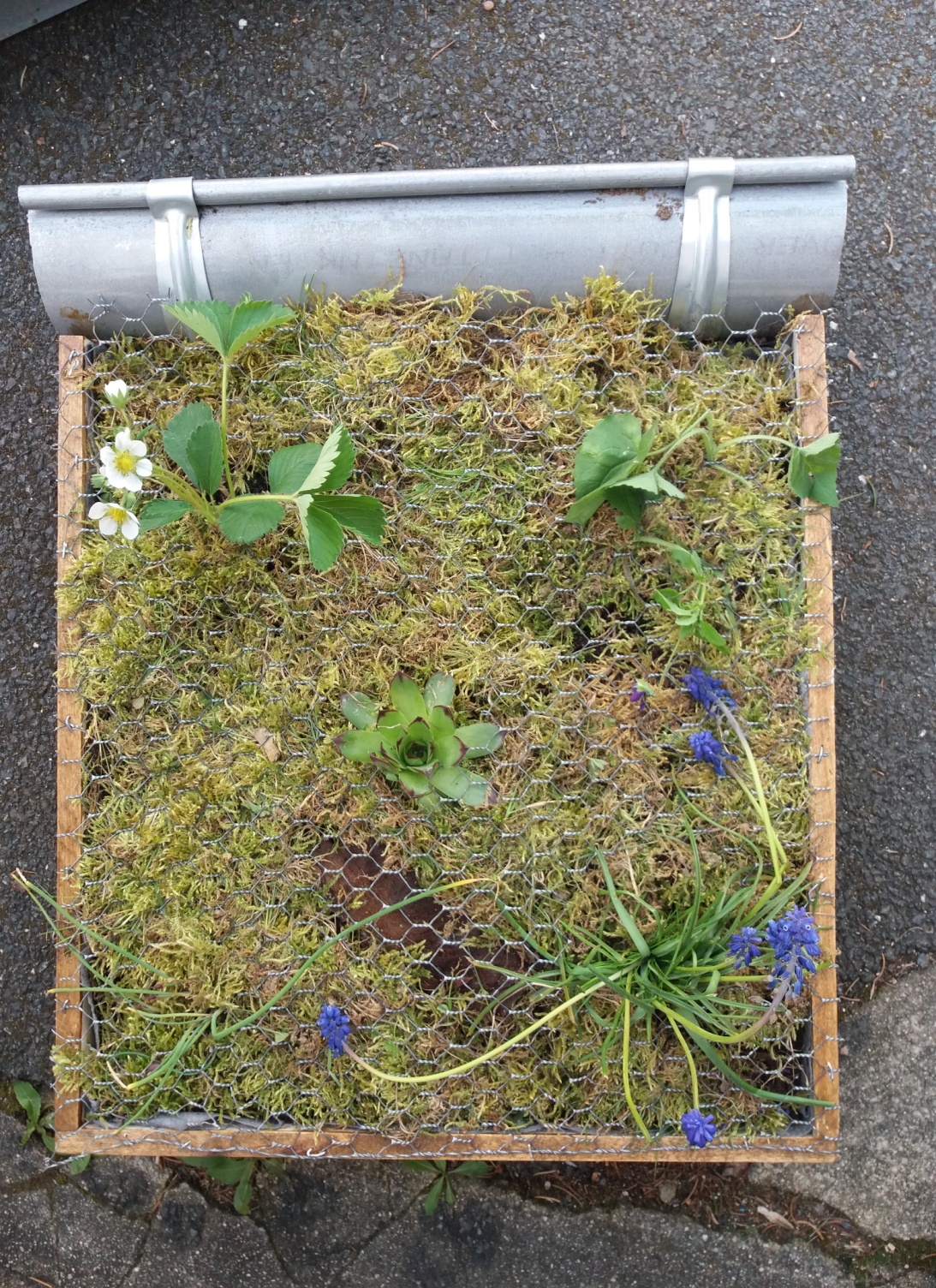 Avant la photo finale, nous tenons à remercier Nadine et Sabrina pour leur aide précieuse quant à la réalisation de ce mur!
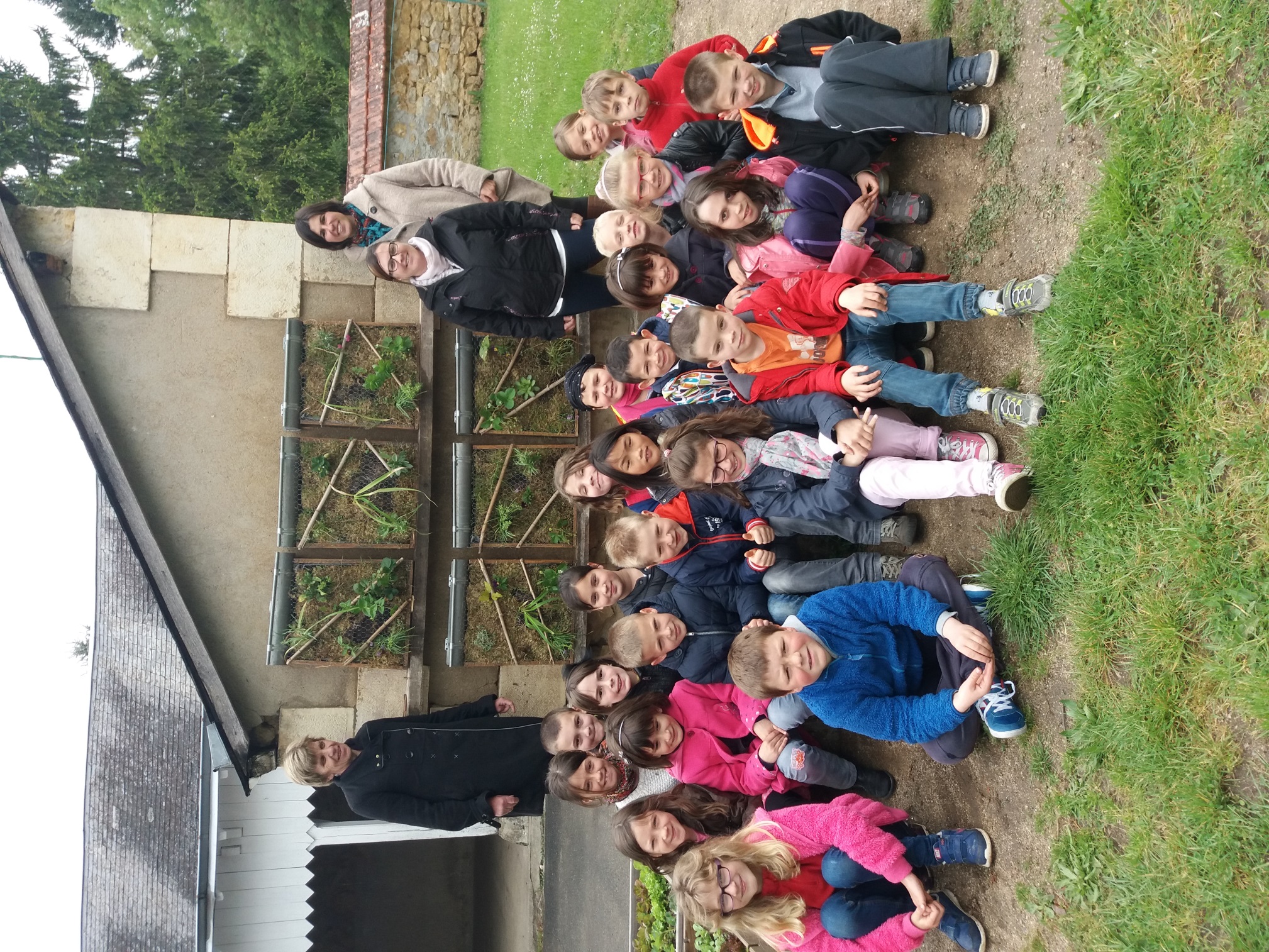